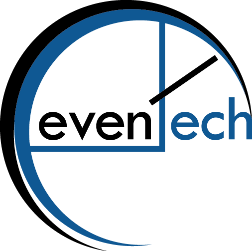 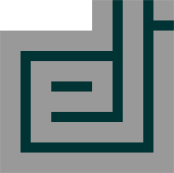 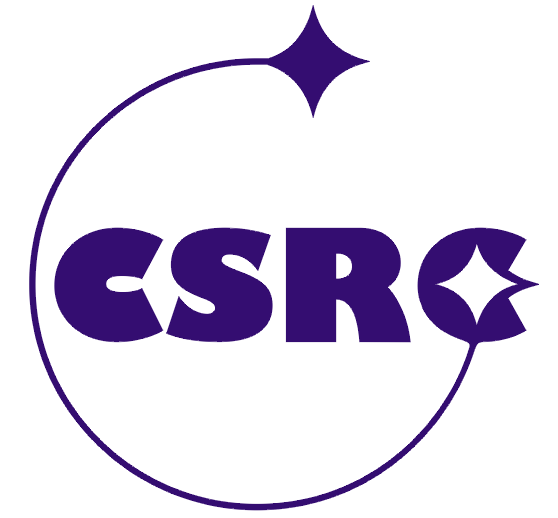 Katrina Krivenko
Executive project manager
On-board implementation of the multi-purpose 
Event Timer (MPET)
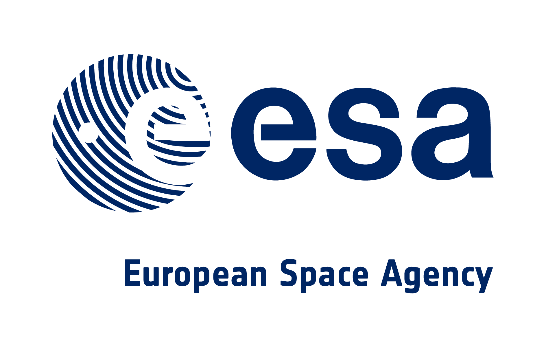 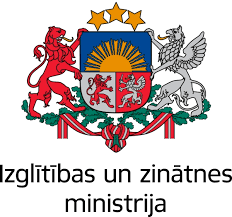 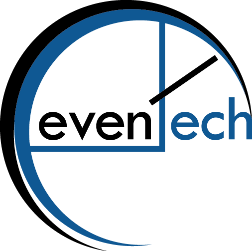 Company overview
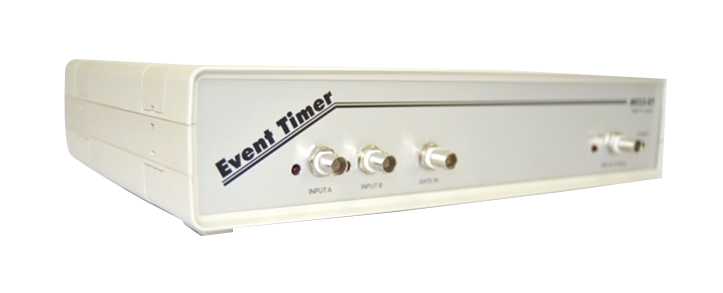 Founded in 2011
Spin-off from Institute of Electronics and Computer Sciences
First technology licensing in LV
2-3 ps accuracy = sub cm spatial accuracy
55 Event Timers sold
50% of Satellite Laser Ranging market
11/01/2017
Space Information Day       Riga, Latvia
2
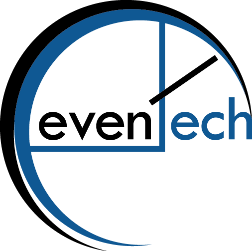 Project overview
Kick-off meeting: 01.02.2016
Duration: 31.12.2017 (23 months)
Contract price: 396,038 EUR
Project executed by: 
Eventech (LV, Prime Contractor)
Institute of Electronics and Computer Science (LV) 
Czech Space Research Centre (CZ)
11/01/2017
Space Information Day       Riga, Latvia
3
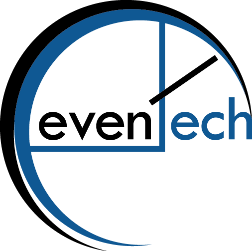 Project goal
Creation of an innovative, competitive on the world market, multi-purpose Event Timer (MPET) for Space related applications, which is hardened against radiation, wide-range temperatures, vibrations and shocks that may occur in the space environment.
11/01/2017
Space Information Day       Riga, Latvia
4
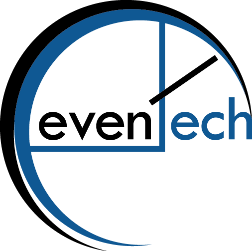 Deliverables
Hardware
BB / Breadboards 1 and 2
EM / Engineering Model 
QM / Qualification Model
Documentation package
11/01/2017
Space Information Day       Riga, Latvia
5
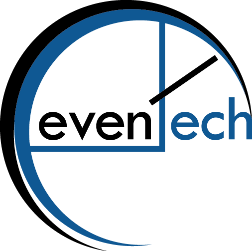 Accomplished
Onboard Event Timer module detailed specifications (SRR)
Design documentation, assembled and tested Breadboard 1 (Milestone 1)
Design documentation for Breadboard 2 (PDR)
11/01/2017
Space Information Day       Riga, Latvia
6
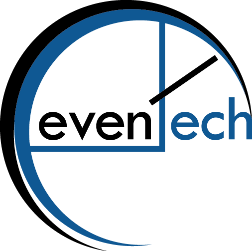 Challenges
the European Cooperation for Space Standardization (ECSS)  
Electronic component procurement
Very poor choice of high-speed active components
High MOQ’s → pricing exceeds budget
Testing limitations for engineering level components
Leads to many design changes
Industrial partner finding
11/01/2017
Space Information Day       Riga, Latvia
7
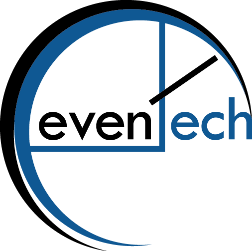 Lessons learned
Planning and design as detailed as possible before project implementation
Good contact with electronic component distributors and pricing info
Keep close contact with ESA Technical officer and assigned project experts
Timely risk detection and mitigation
11/01/2017
Space Information Day       Riga, Latvia
8
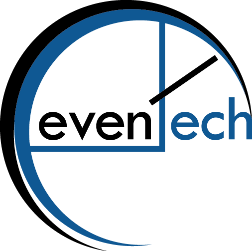 Recommendations
Trustworthy and ESA experienced partners with space heritage
Additional expertise
Advanced planning
Risk management
Know how-to work with ESA
New partner search
11/01/2017
Space Information Day       Riga, Latvia
9
Future plans and perspectives
Next projects with ESA
Space-related terrestrial hardware project with Austrian partners
Space hardware project with German and Czech partners
Industrial partner search for FM development
11/01/2017
Space Information Day       Riga, Latvia
10
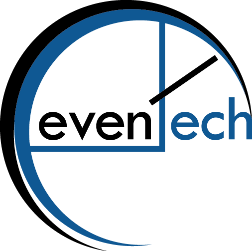 Thank you for attention!
CONTACTS
SIA Eventech
Ms. Katrina Krivenko
Executive project manager
+371 2911 8068
katrina@eventechsite.com
eventechsite.com
11/01/2017
Space Information Day       Riga, Latvia
11